StorNext Connect
SNC Installation Overview
Mark Reinhardt
April 21st & April 22nd, 2015
Mendota Heights
Installation Overview
Open Me First box

QuickStart Guide

StorNext Connect Web Site

StorNext Pro Hardware Install Guide

			Racking
			Pre-Install Considerations
			StorNext Pro Install Application
			Post-Install Considerations
StorNext Connect At-a-Glance
“Open Me First” box
QuickStart StorNext Pro Solutions & StorNext Connect  Guide
StorNext Connect Authorization Certificate
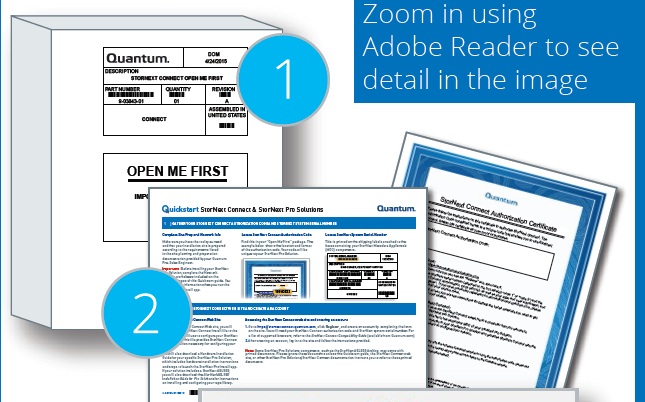 QuickStart Guide
1) Site Prep and Info Worksheet,  2) Auth Code,  3) System Serial Number
QuickStart Guide – Worksheet Part 1
QuickStart Guide – Worksheet Part 2
QuickStart Guide – Worksheet Part 3
QuickStart Guide – Worksheet Part 4
StorNext Connect Site -  stornextconnect.quantum.com
stornextconnect.quantum.com – Create Account
stornextconnect.quantum.com – download Install file
stornextconnect.quantum.com – download documentation
Hardware Install Guide - Overview
SN Pro Solution-specific guides
			Studio,  4K,  Workgroup,  Production

Racking Info and Overview
QXS Array – User Data Storage
Metadata Appliance – M440 or M660
AEL 500 library (option)
StorNext Pro Install Application
Prerequisites / Considerations
Customer Install Application
Post Installation
Hardware Install Guide – Racking Guidelines
Hardware Install Guide – QXS User Data Arrays
QXS racking steps

NO Fibre Channel connections until instructed during Customer Install Application

Must not have other Fibre Channel Arrays attached to FC switch during Customer Install Application

QXS Expansion SAS Cabling
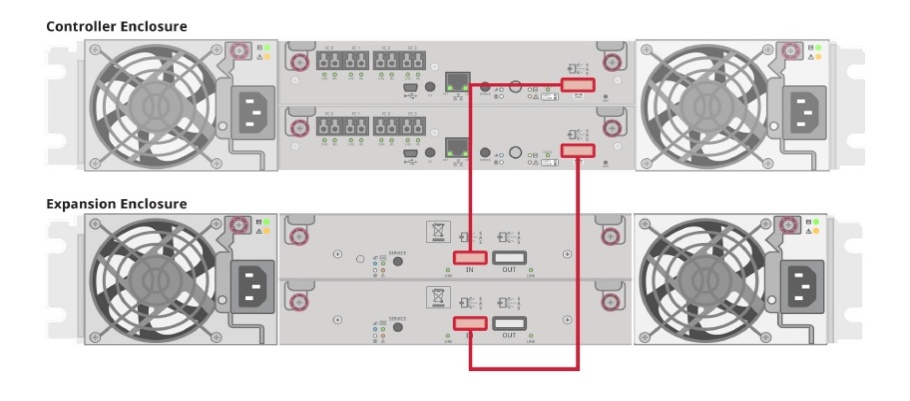 Hardware Install Guide – MetaData Appliance
Appliance racking steps   (No ethernet cables attached)
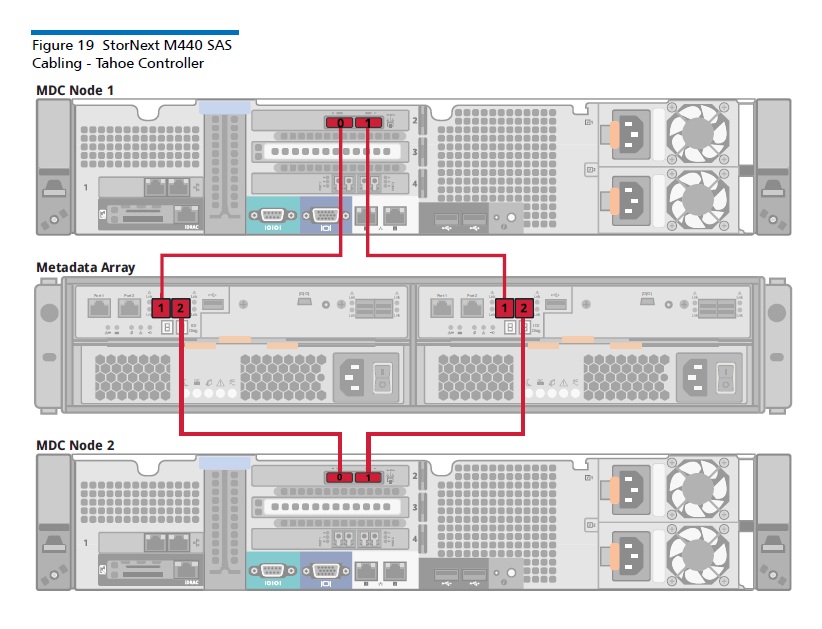 Hardware Install Guide – AEL500 Library option
Use AEL500 Installation Guide for Pro Solutions to complete the unpacking, racking and configuration
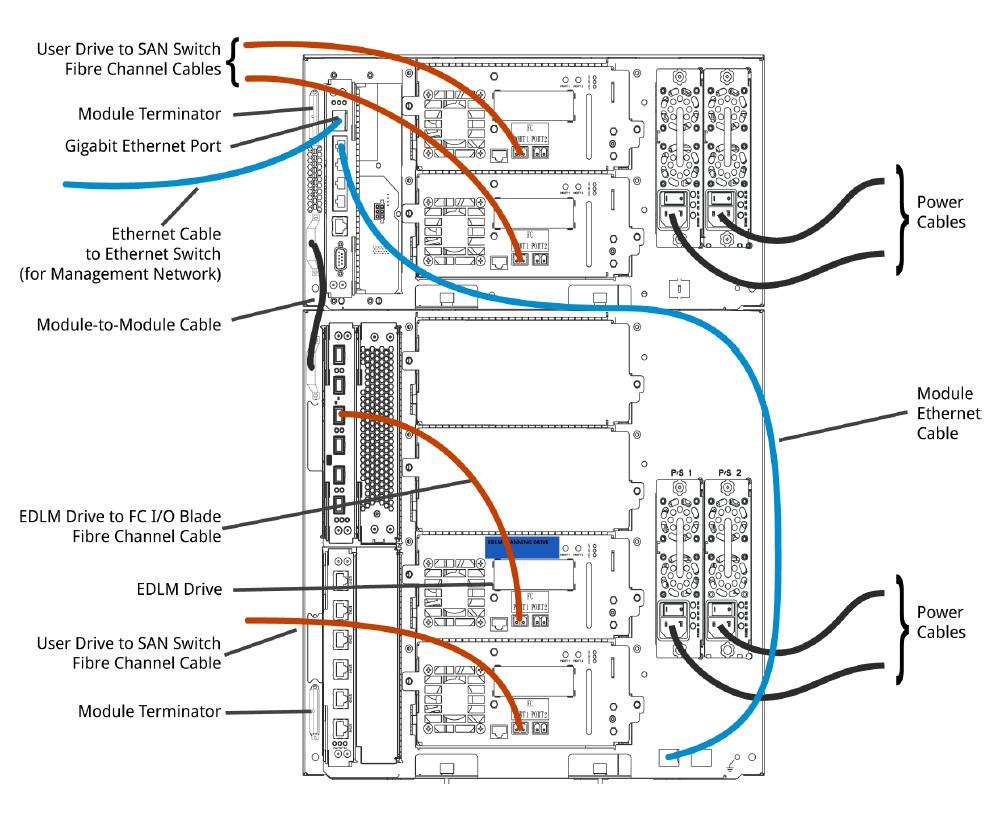 Hardware Install Guide – Customer Install  Prerequisites
NTP recommendations
All Hardware racked and cabled as instructed
Ethernet switches and bonding
No bonding for unmanaged switches
“recommended”==bonded ; management and metadata networks

Fibre Channel / SAN 
Disk and Tape zoning
MDC 2 & 4 FC ports connection options
Hardware Install Guide – Attach laptop to MDC Node 2
Hardware Install Guide – Launch into Customer Install
Open a web browser using URL   http://169.254.21.2

Upload StorNext Connect Installation file when prompted by the StorNext Pro Bootstrap.

After uploading file, log on using the same user and password established during account registration on stornextconnect.quantum.com site.

StorNext Pro Install app will guide user through the remaining steps needed to complete the configuration of the StorNext Pro Solution.
Hardware Install Guide – CI Application
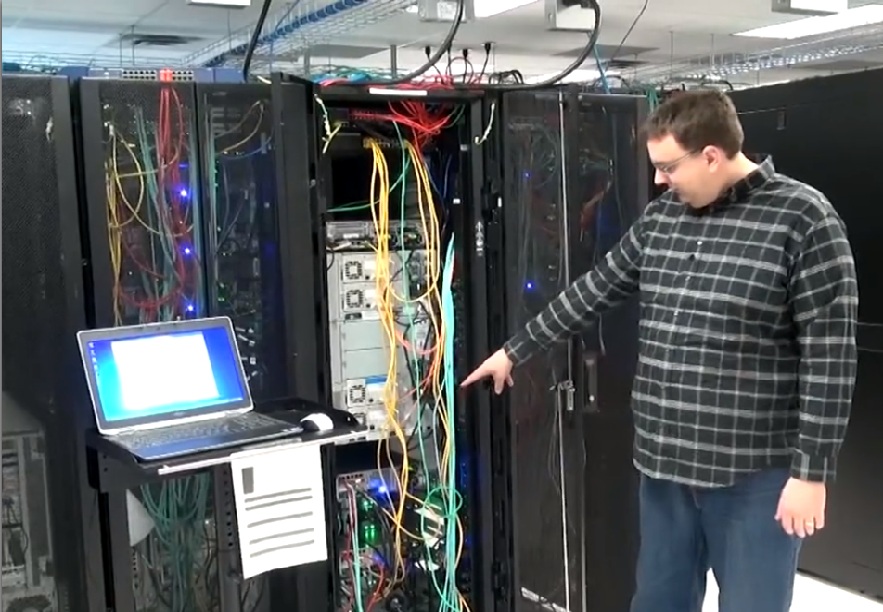 Hardware Install Guide – Post CI
Launch StorNext Connect Node 2 – admin and monitoring
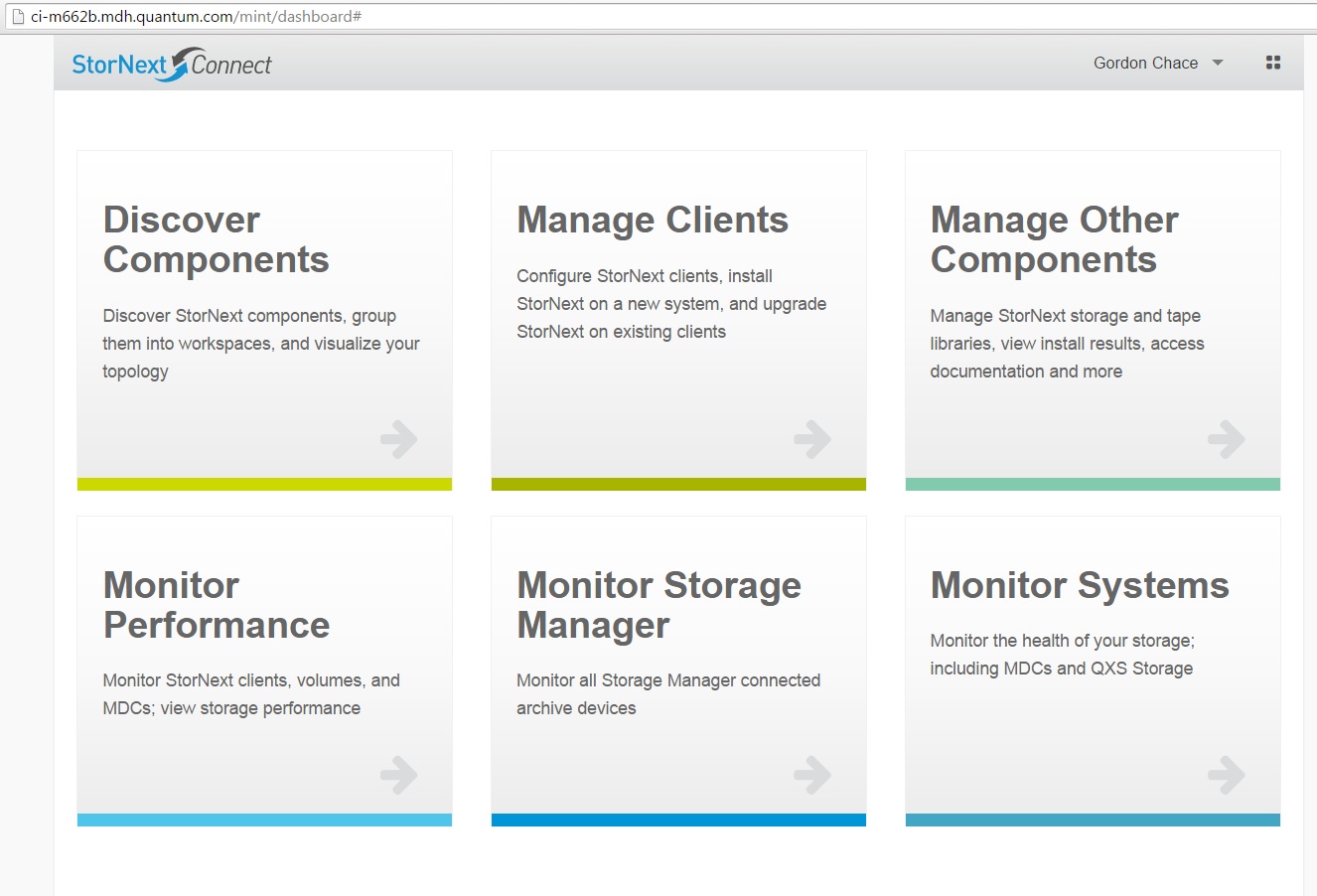 Hardware Install Guide – Post CI
Remove Admin Alerts and RAS Tickets
Via  StorNext GUI
StorNext Licenses
Obtain from Quantum  (30-day at CI)
Install via StorNext GUI
Add StorNext Clients
Discover Components  and  Manage Clients  apps
Hardware Install Guide – StorNext Connect License
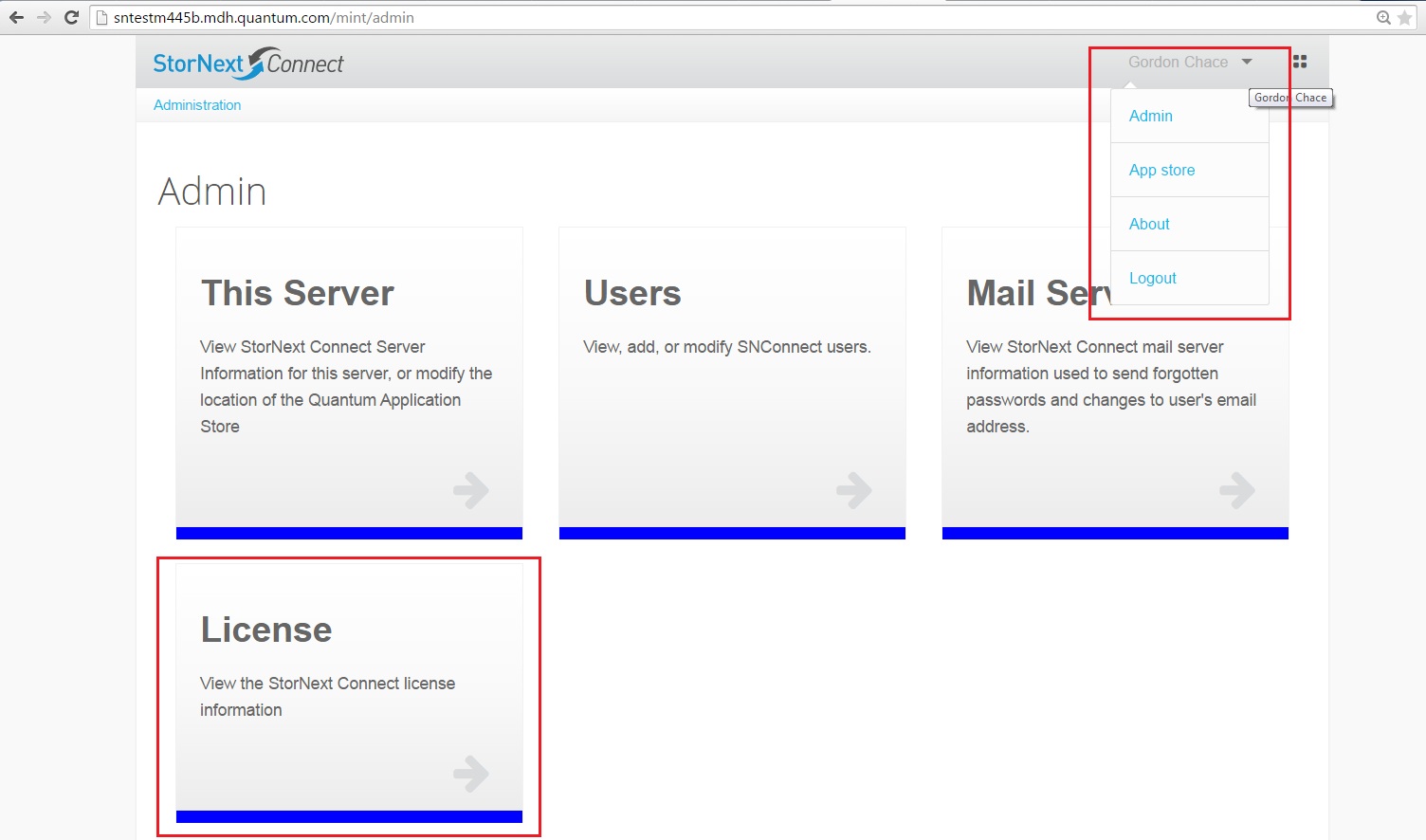 Hardware Install Guide – StorNext Connect License
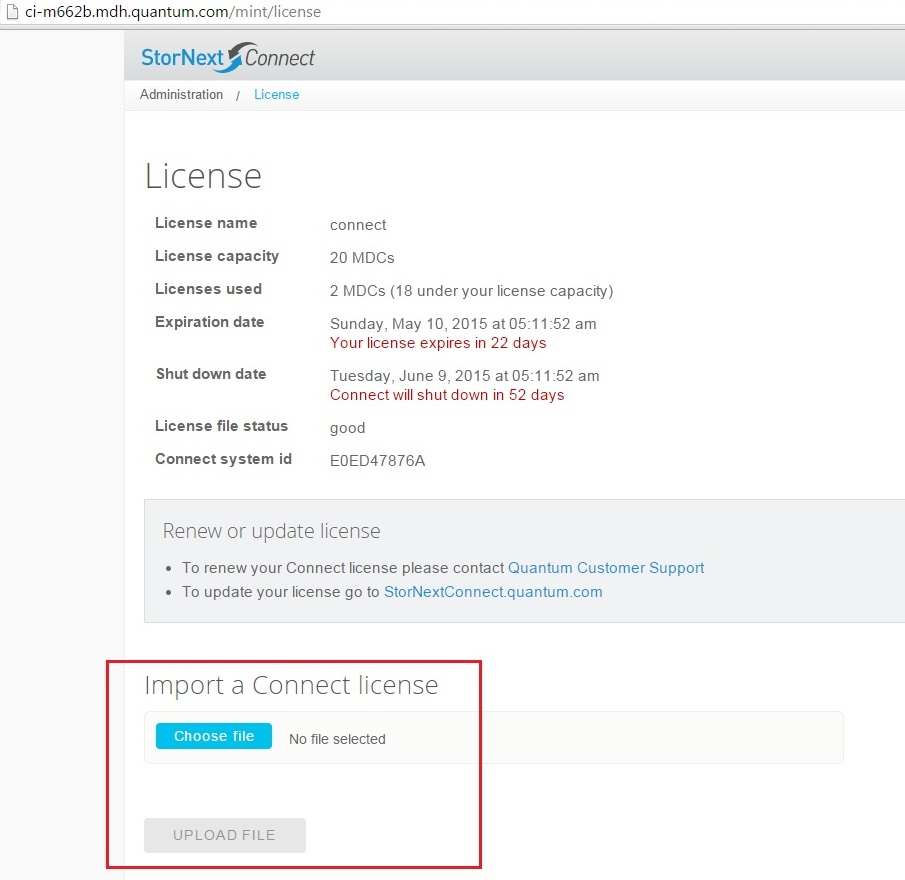 Hardware Install Guide – StorNext Connect License
Hardware Install Guide – StorNext Connect License
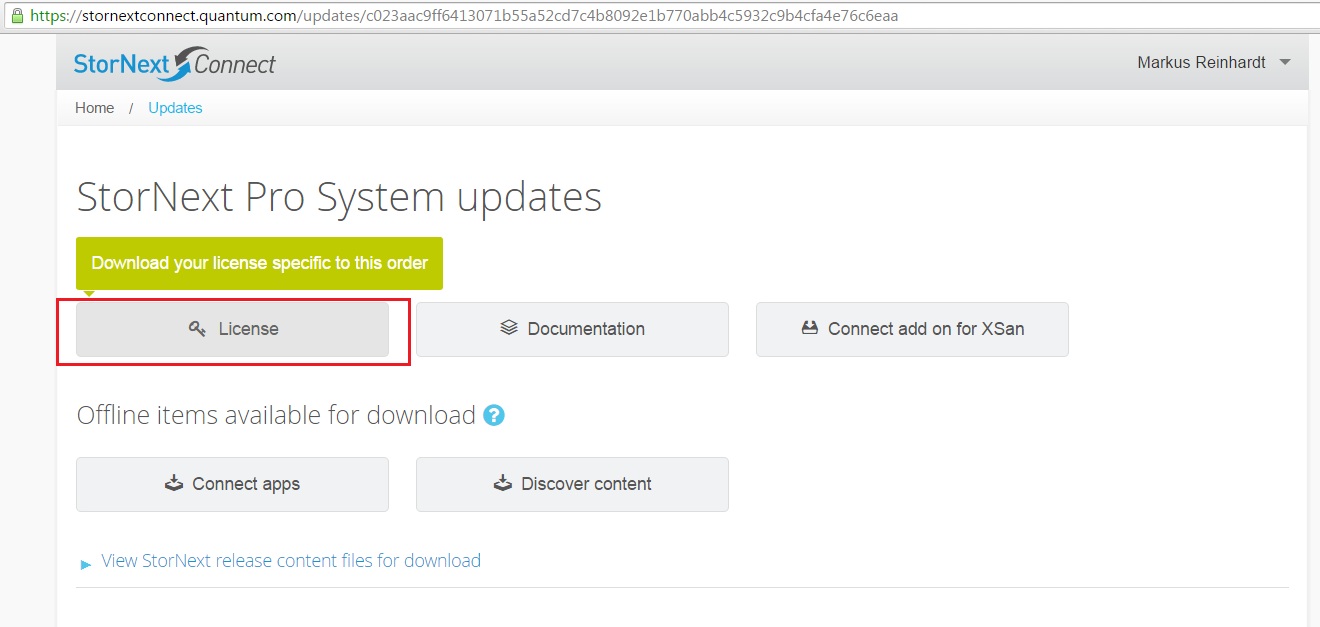 Hardware Install Guide – StorNext Connect License
Hardware Install Guide – CI Demo
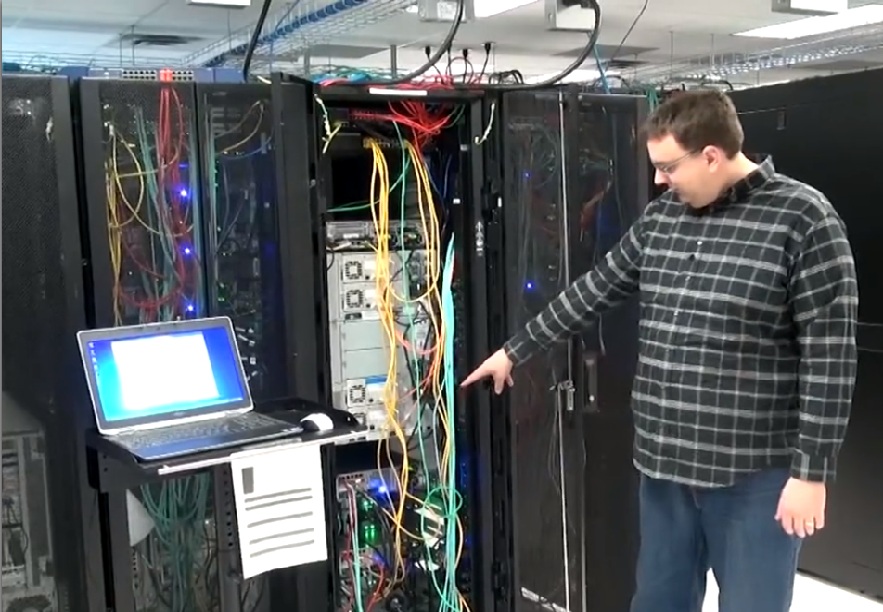